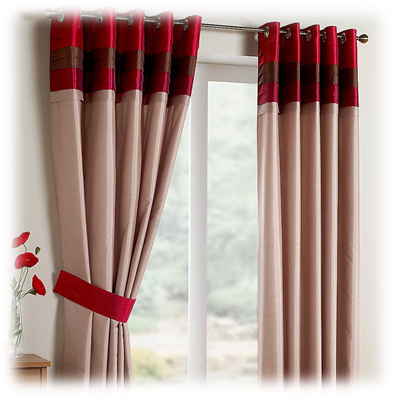 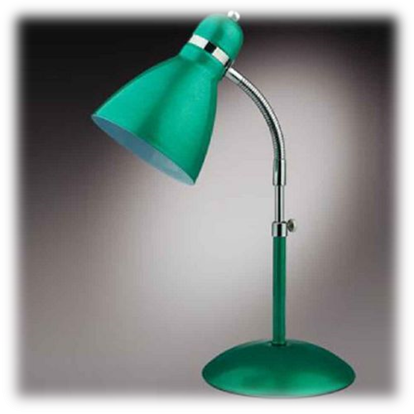 «Рациональное регулирование освещённости как фактор сохранения здоровья школьников и энергосбережения»
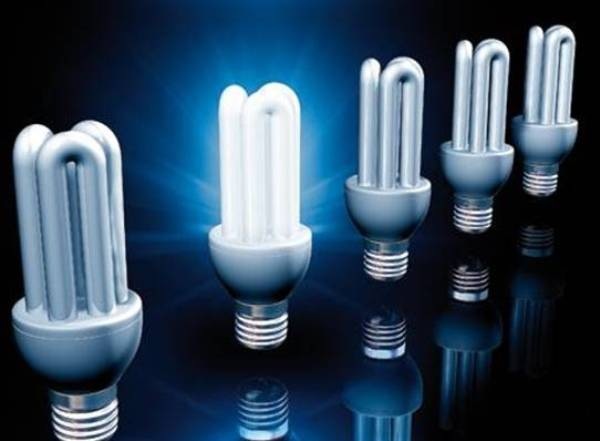 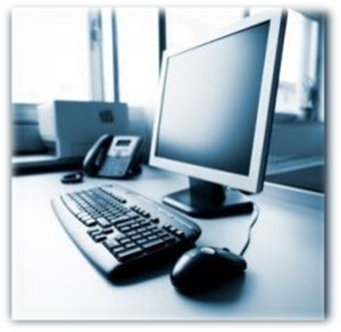 работу выполнила: ученица 10 класса МБОУ РСОШ №9 Песчанокопского района Ростовской области Афонина Валерия
руководитель: учитель физики Дворникова Г.В.
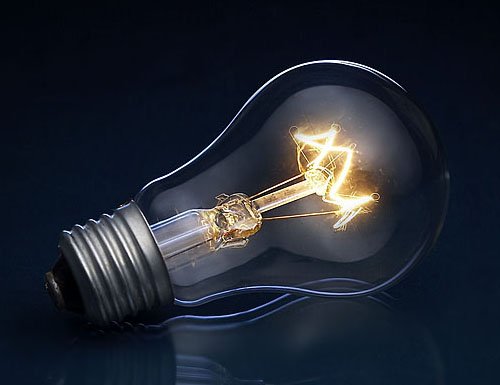 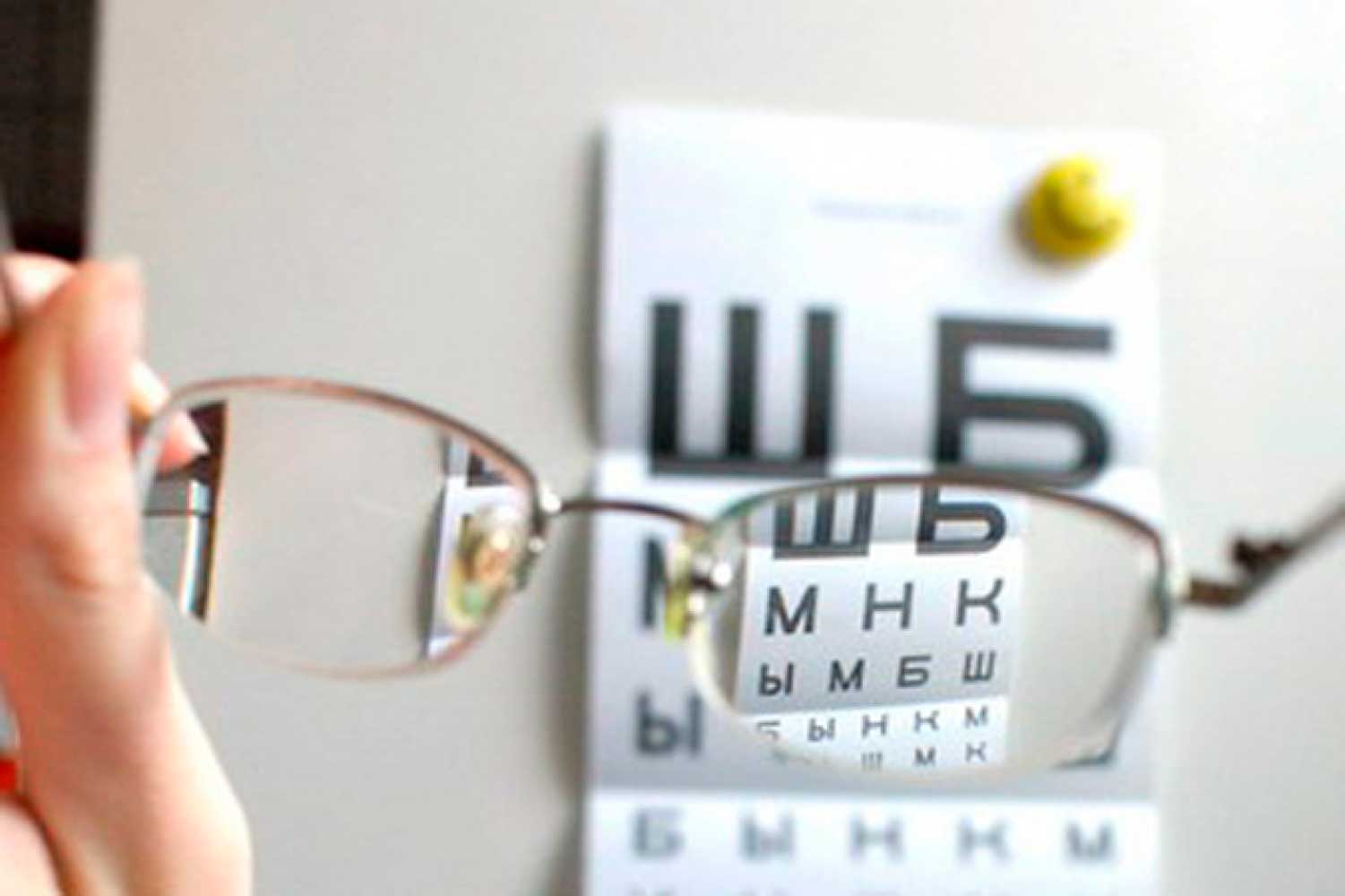 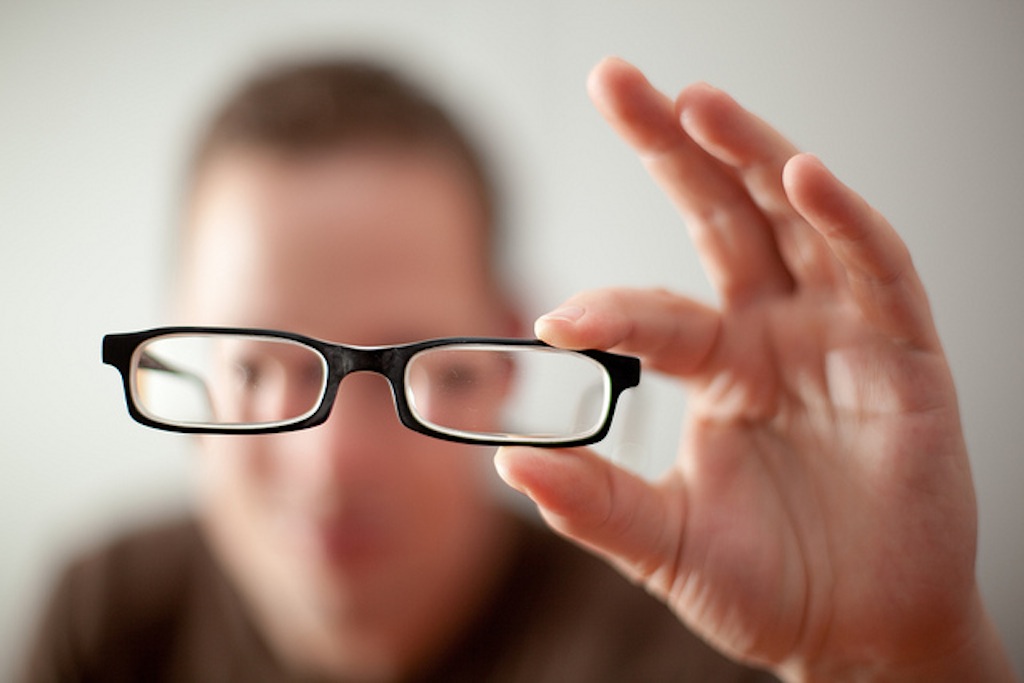 В России 60 % населения имеют проблемы со зрением; более 1 млн. - слепые и слабовидящие.
Закон об освещенности:
МИНИСТЕРСТВО ЗДРАВООХРАНЕНИЯ РОССИЙСКОЙ ФЕДЕРАЦИИ

ГЛАВНЫЙ ГОСУДАРСТВЕННЫЙ САНИТАРНЫЙ ВРАЧ
РОССИЙСКОЙ ФЕДЕРАЦИИ

ПОСТАНОВЛЕНИЕ
от 8 апреля 2003 г. N 34

 
О ВВЕДЕНИИ В ДЕЙСТВИЕ САНПИН 2.2.1/2.1.1.1278-03

(в ред. "Изменений и дополнений N 1", утв. Постановлением
Главного государственного санитарного врача РФ
от 15.03.2010 N 20)

На основании Федерального "закона" от 30 марта 1999 г. N 52-ФЗ "О санитарно-эпидемиологическом благополучии населения" <*> и "Положения" о государственном санитарно-эпидемиологическом нормировании, утвержденного Постановлением Правительства Российской Федерации от 24 июля 2000 г. N 554 <**>, постановляю:
--------------------------------
<*> Собрание законодательства Российской Федерации, 1999, N 14, ст. 1650.
<**> Собрание законодательства Российской Федерации, 2000, N 31, ст. 3295.

Ввести в действие санитарные "правила" и нормы "Гигиенические требования к естественному, искусственному и совмещенному освещению жилых и общественных зданий. СанПиН 2.2.1/2.1.1.1278-03", утвержденные Главным государственным санитарным врачом Российской Федерации 6 апреля 2003 г., с 15 июня 2003 г.
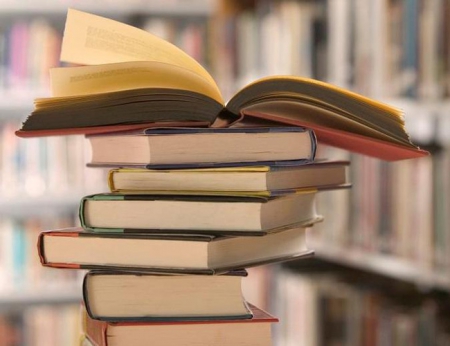 Актуальность проблемы рационального регулирования освещённости обусловлена наличием следующих противоречий:
с одной стороны искусственное освещение, жалюзи и другие приспособления позволяют регулировать освещённость в помещении, но с другой стороны на практике они используются недостаточно;
  человек понимает не безграничность своего здоровья, но недостаточно осознаёт то, что зрение нужно беречь.
Объект исследования: здание МБОУ Развиленской СОШ № 9;
предмет – освещённость в классных комнатах.
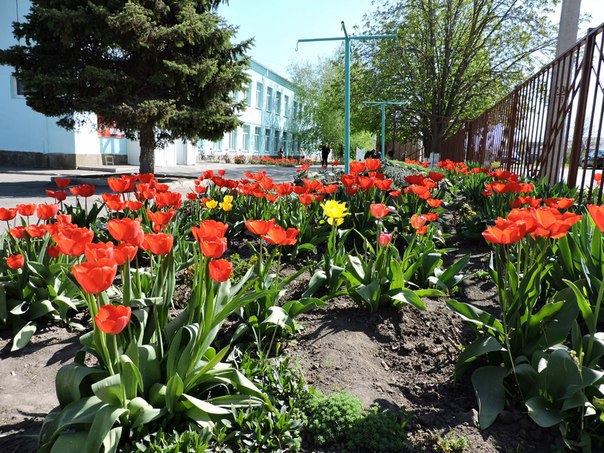 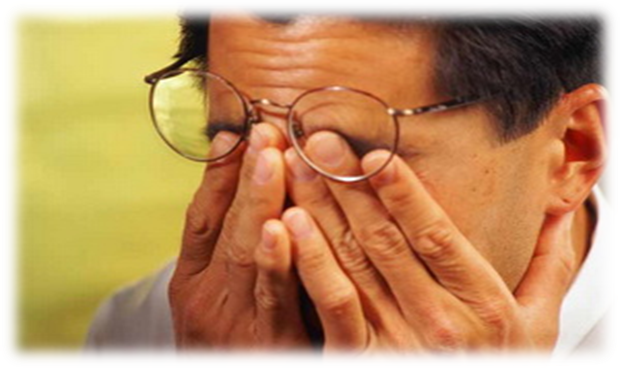 Цель: понять важность освещённости в жизнедеятельности человека, оценить рациональность использования различных источников света и приспособлений для уменьшения освещённости внутри помещений и энергосбережения.
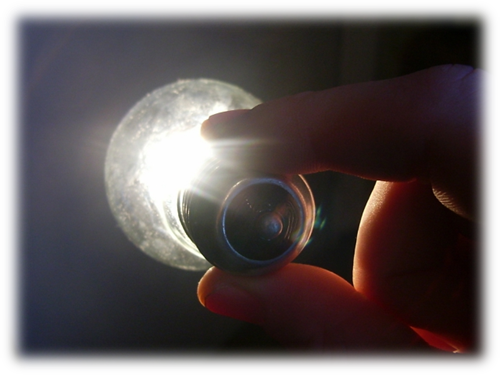 Задачи:
- изучить теоретически понятие освещённости, влияние данного фактора на зрение человека и нормы освещения в зданиях на основе различных источников;
- в ходе интервьюирования и анкетирования педагогов и учащихся школы, а также собственных наблюдений, выяснить взаимосвязь освещённости с проблемами зрения;
- в ходе бесед с работниками школы  и экспериментального исследования выяснить, каким образом следует использовать лампы при освещении классных комнат, помогают ли жалюзи регулировать освещённость при превышении норм и какие их разновидности способствуют лучшему соблюдению норм;
- проанализировать полученные данные и сделать собственные выводы о различных возможностях решения проблем освещения помещений и энергосбережения.
Гипотеза: регулирование освещённости в помещении оказывается возможным, а соблюдение норм освещённости способствует сохранению зрения человека и экономии энергетических ресурсов.

Методы: наблюдение, сравнение, анализ, интервьюирование, беседы, измерение.
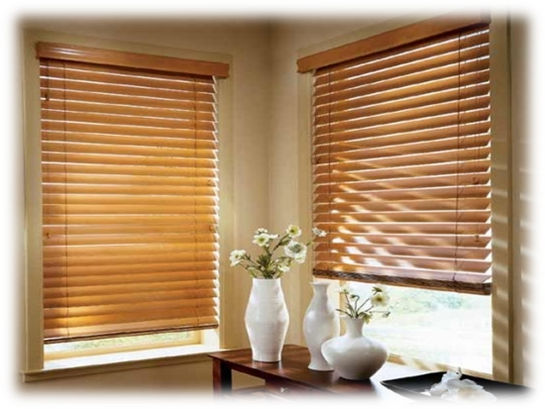 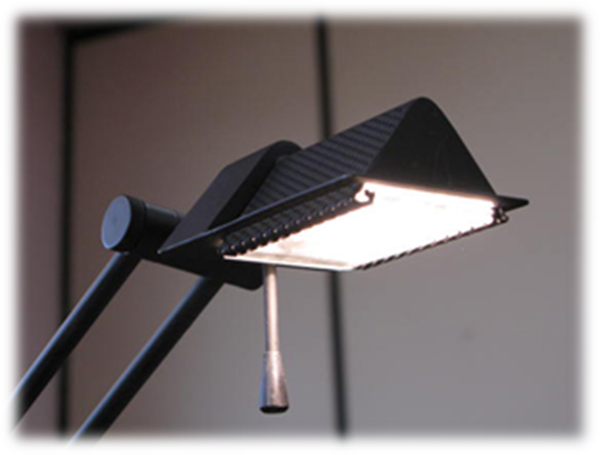 Иоганн Кеплер (1571-1630)
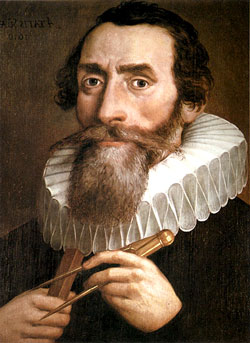 Впервые формулирует закон, согласно которому освещённость поверхности обратно пропорциональна квадрату расстояния до источника света.
Ламберт, Иоганн Генрих(1728-1777)
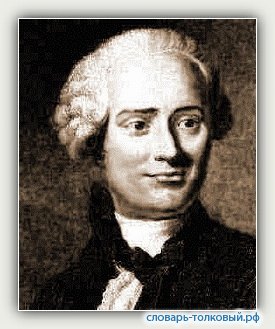 Положил начало фотометрии .
Андрей Александрович Гершун (1903-1952)
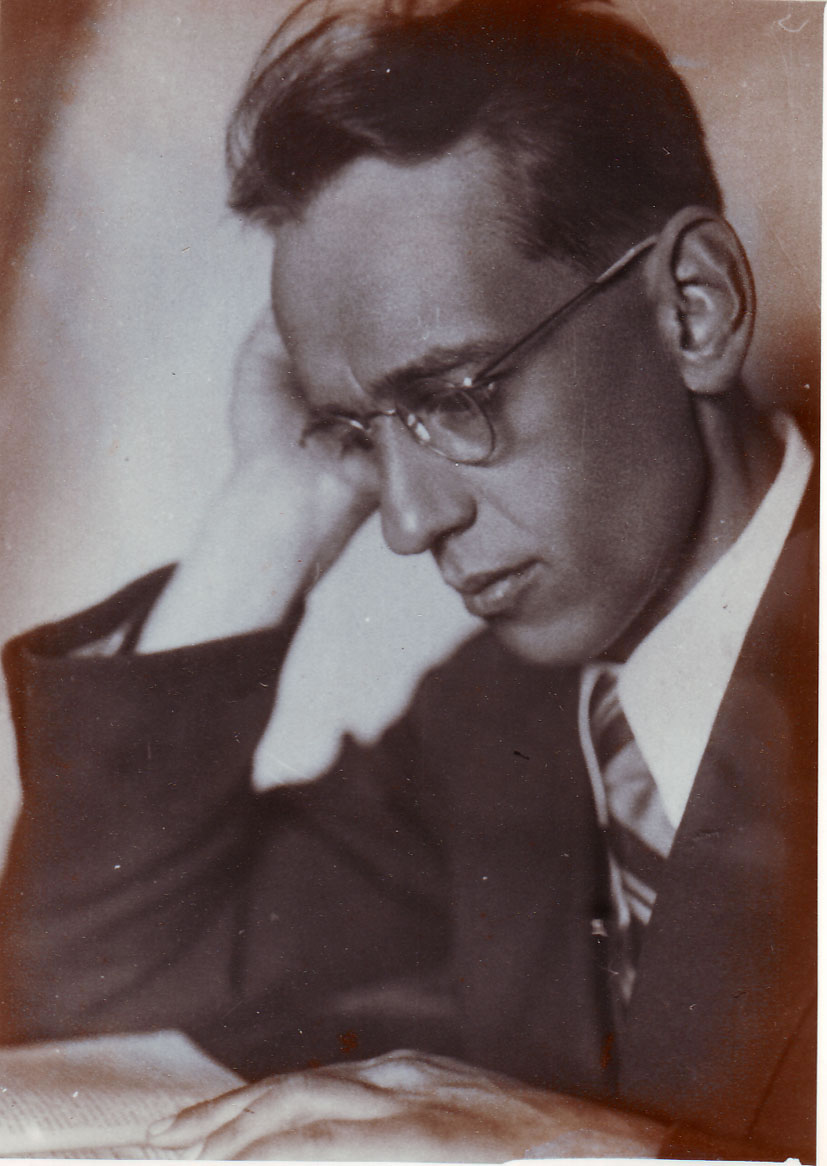 Выдающийся советский учёный в области фотометрии и светотехники, основатель научной школы Государственного оптического института.
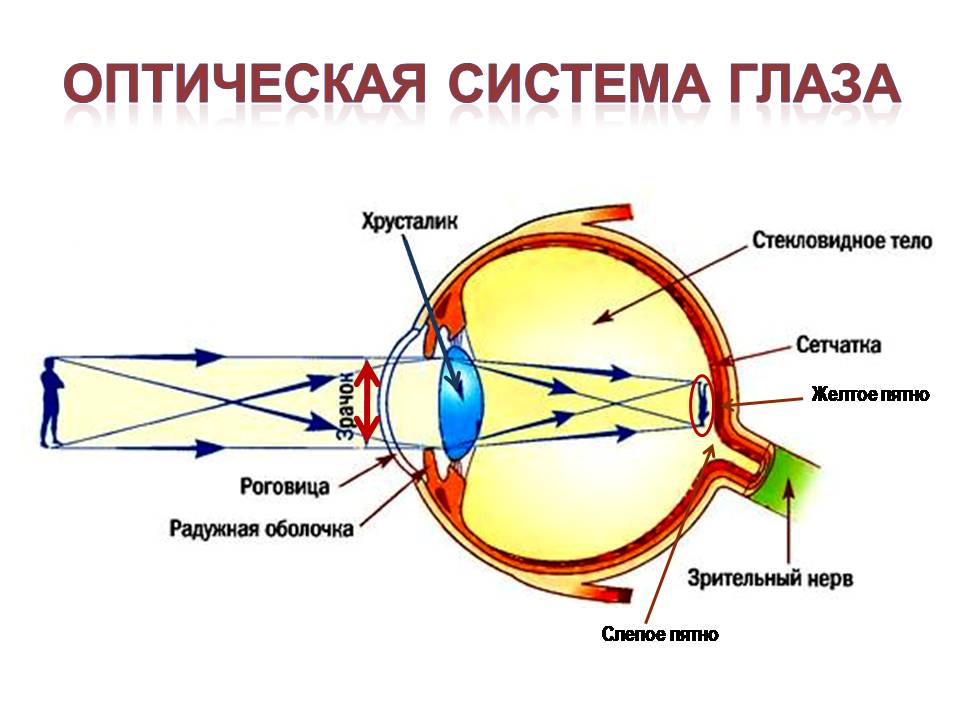 Что такое освещенность?
Освещённость — световая величина, равная отношению светового потока, падающего на малый участок поверхности, к его площади.
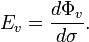 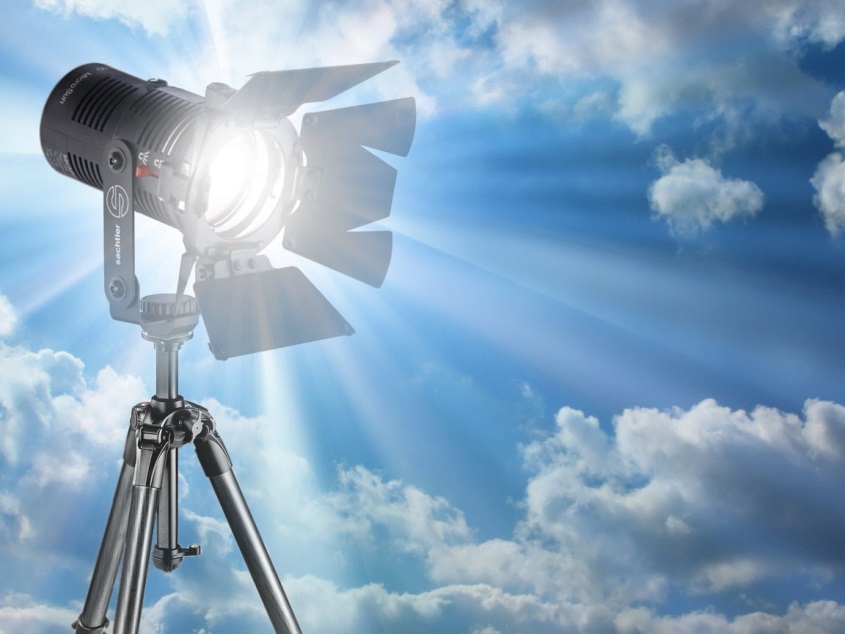 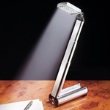 Единицей измерения освещённости в Международной системе единиц (СИ) служит люкс , в СГС — фот. В отличие от освещённости, выражение количества света, отражённого поверхностью, называется светимостью.
1 люкс = 1 люмен/ квадратный метр
1 фот = 10 000 люкс
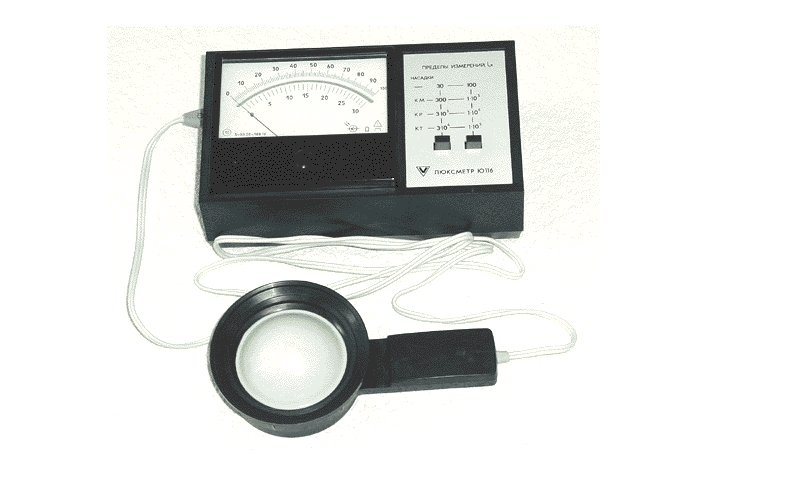 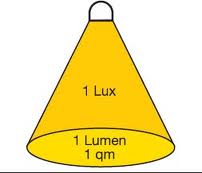 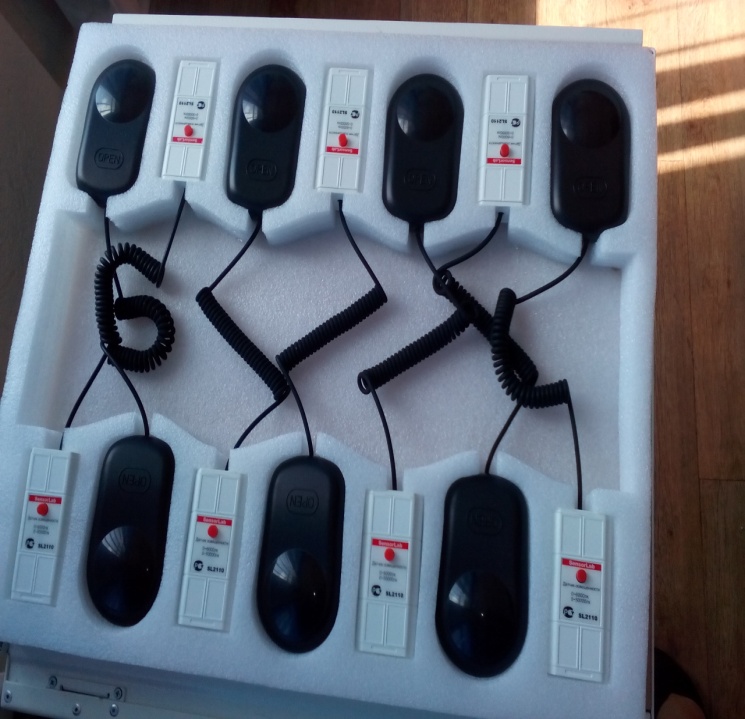 Виды освещения:
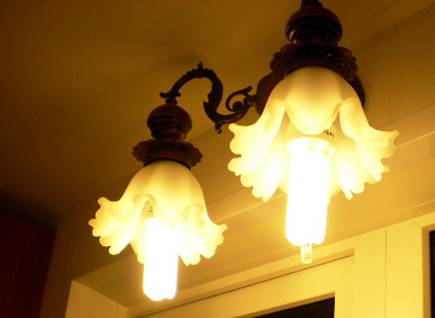 Естественное освещение
Совмещенное освещение
Искусственное освещение
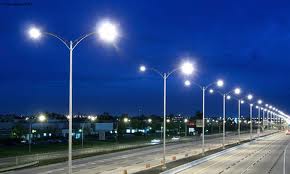 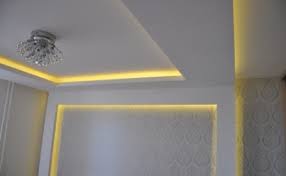 Нормы освещенности в помещениях  и жилых зданиях
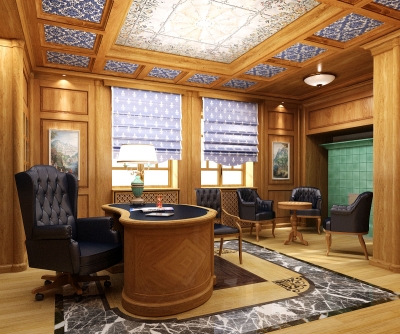 лестницы: 20 люкс;
  гардеробные: 75 люкс;
 жилые комнаты: 150 люкс;
 кабинеты информатики и вычислительной техники, детские спортивные залы, актовые залы: 200 люкс.
 кабинеты, библиотеки: 300 люкс;
 читальные залы аудитории, учебные кабинеты, лаборатории: 400 люкс;
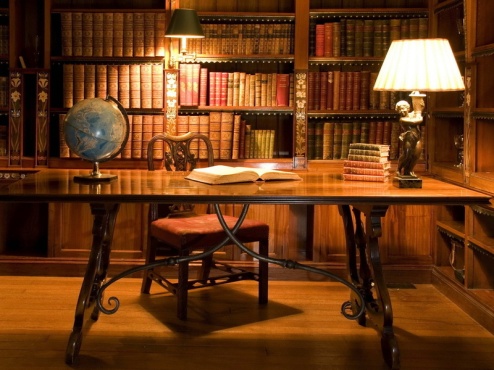 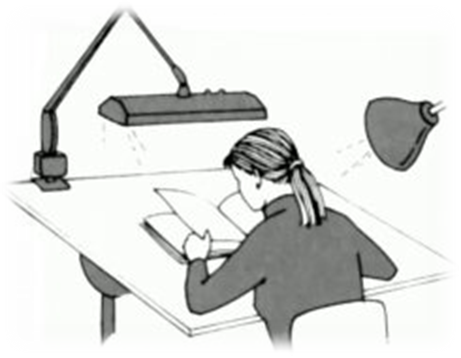 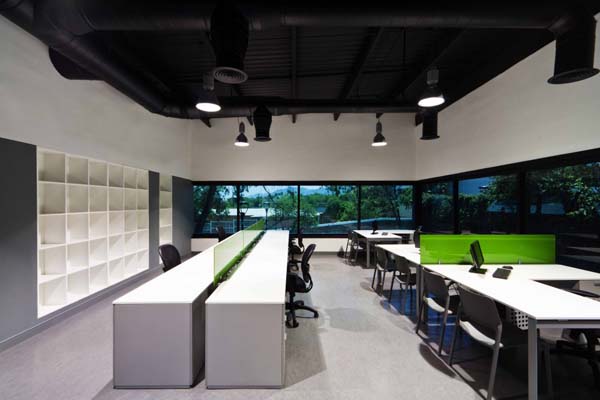 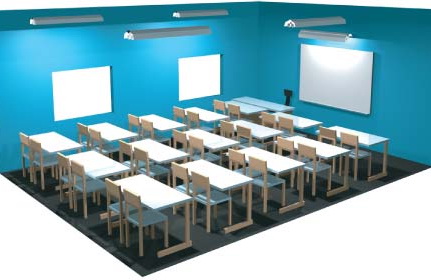 Результаты проведенного                 опроса:
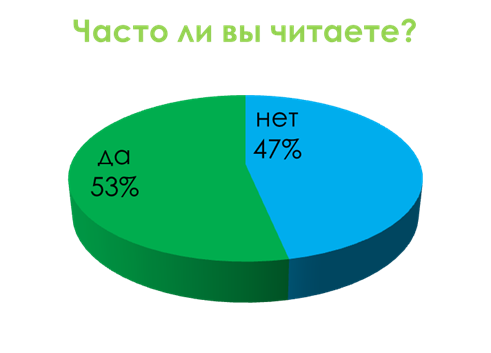 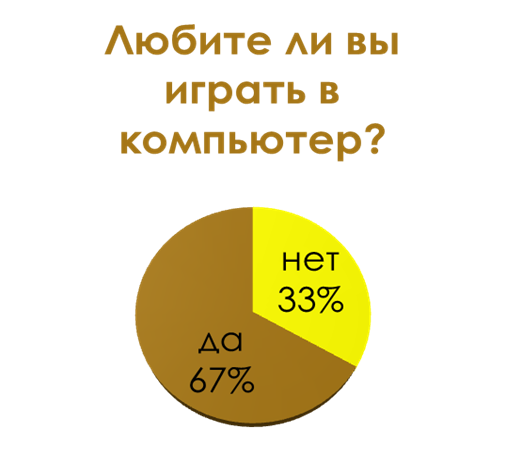 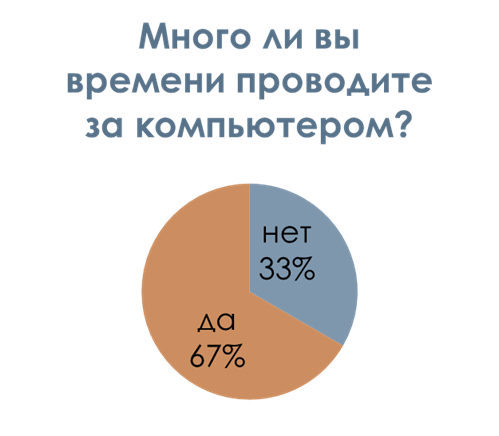 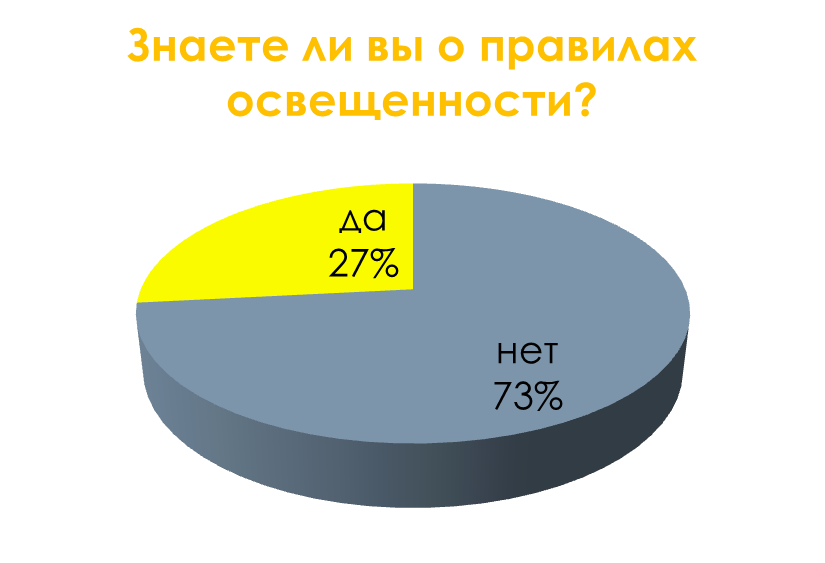 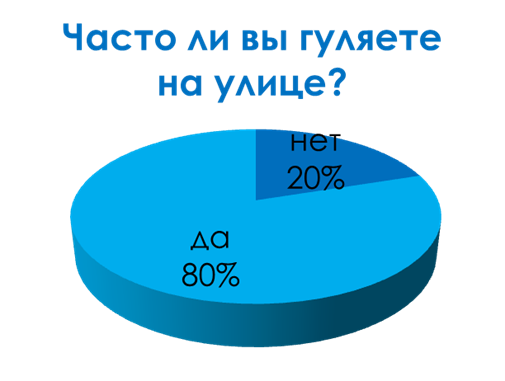 Результаты измерений освещенности
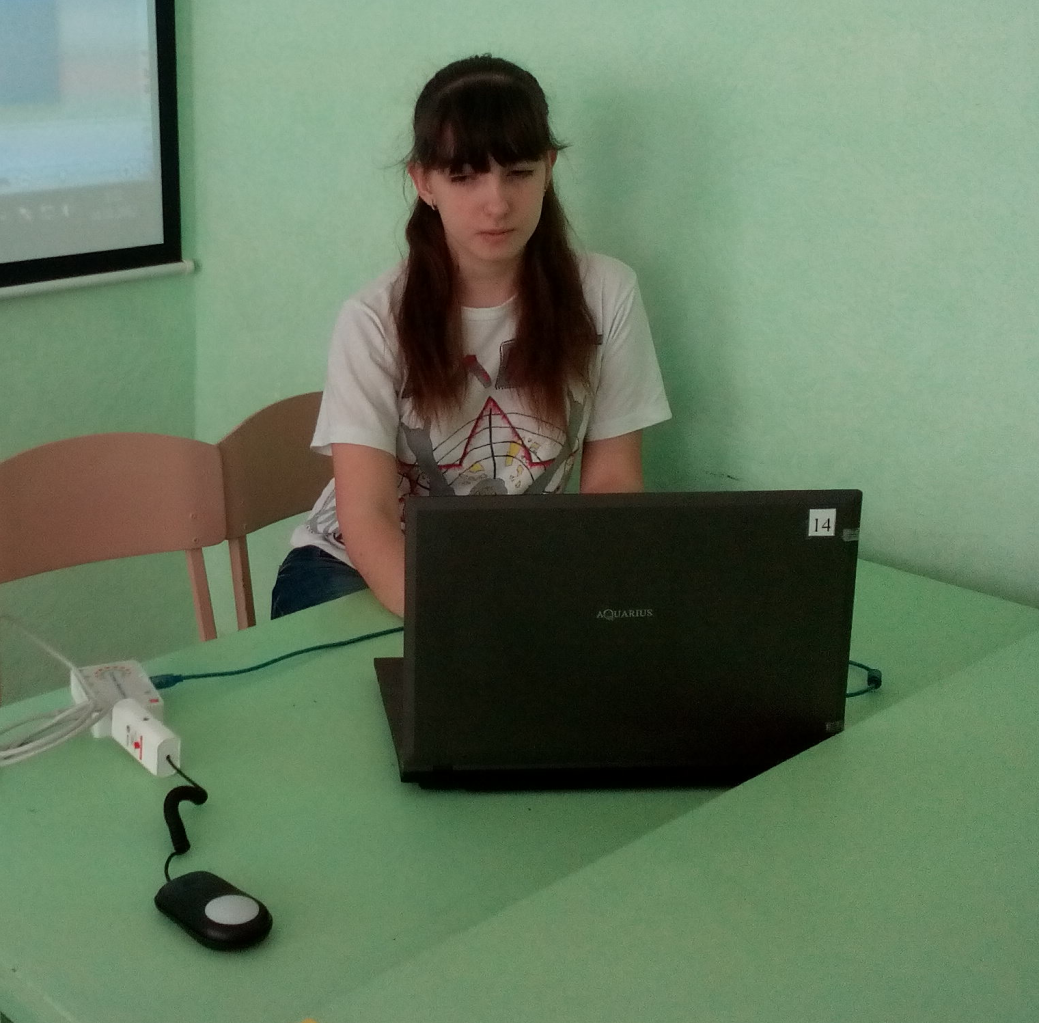 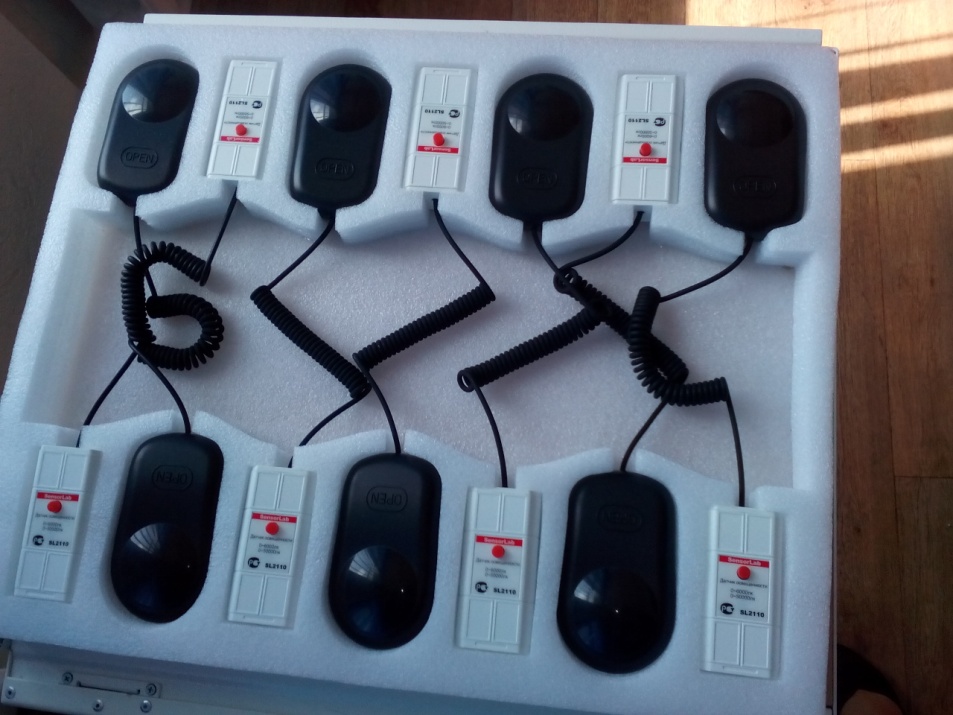 Измерение освещенности в классных комнатах осуществлялось Датчиком освещённости SensorLab SL 2110.
Измерение освещённости перед первым уроком.
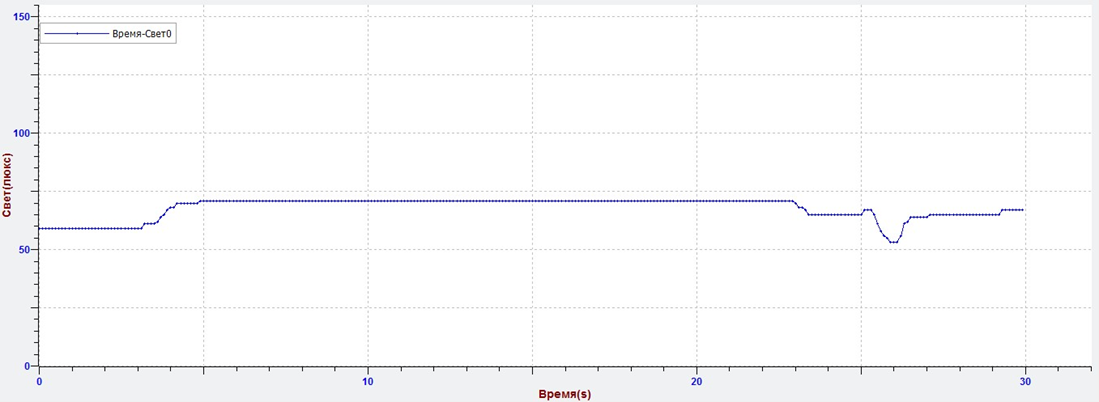 В среднем освещенность колеблется от 50 до 200 люкс. Это не соответствует норме для учебных кабинетов (ниже нормы).
70
150
200
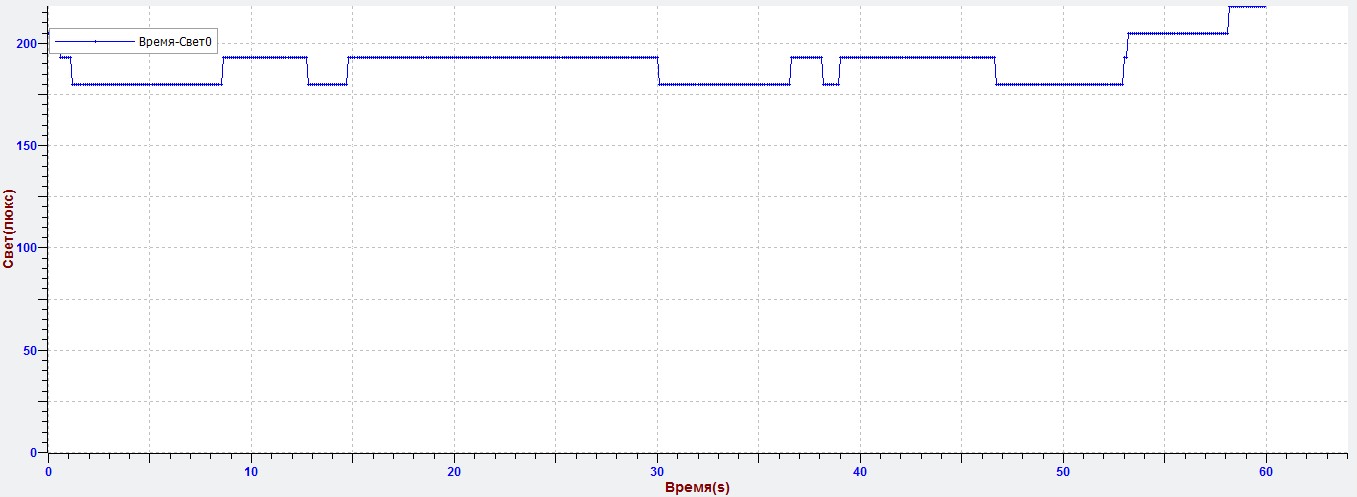 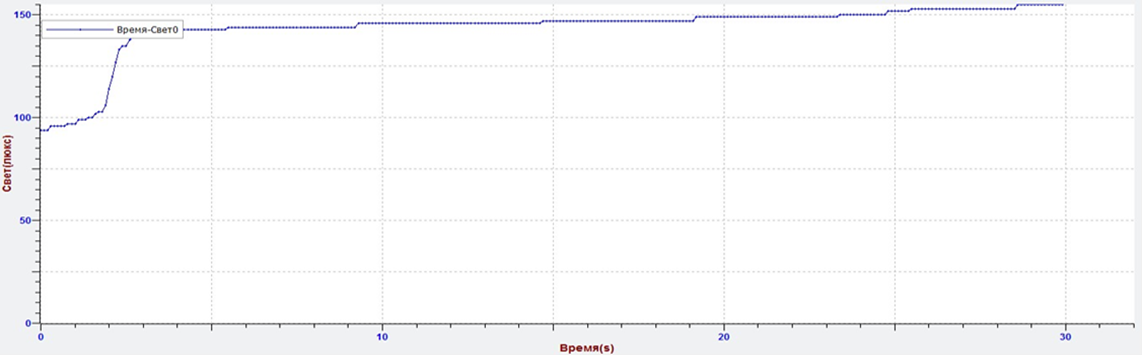 Измерение освещенности в классе до уроков  при включении одного ряда ламп.
400
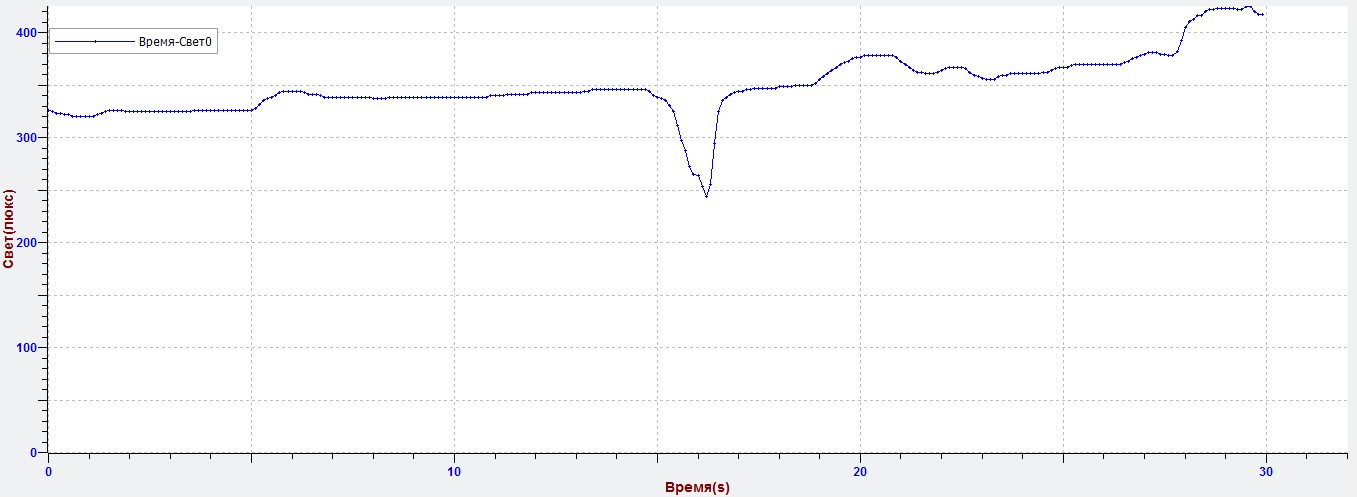 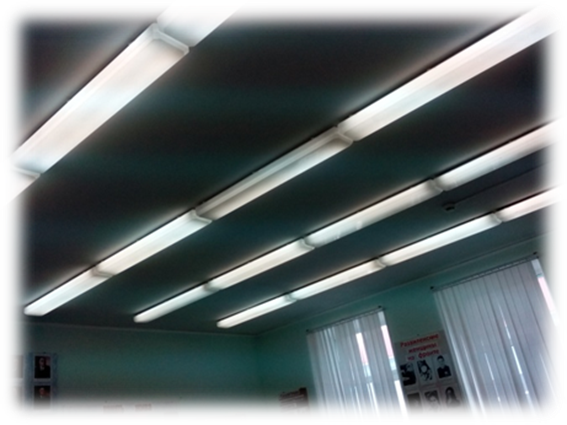 Освещенность соответствует норме.
Измерение освещённости в пасмурную погоду.
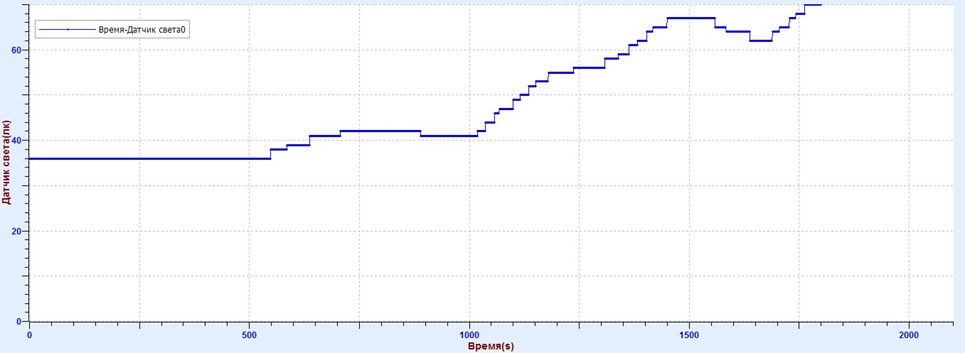 260
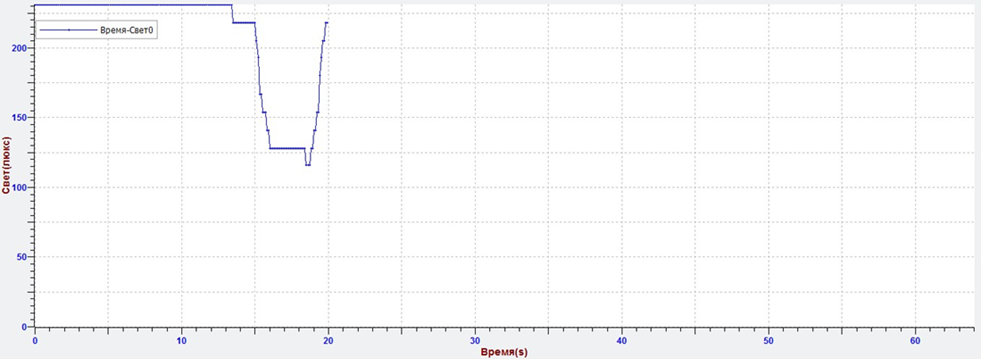 36
Освещенность колеблется от 36 до 260 люкс, что ниже нормы.
Динамика изменения освещённости в пасмурную погоду в течение первого урока.
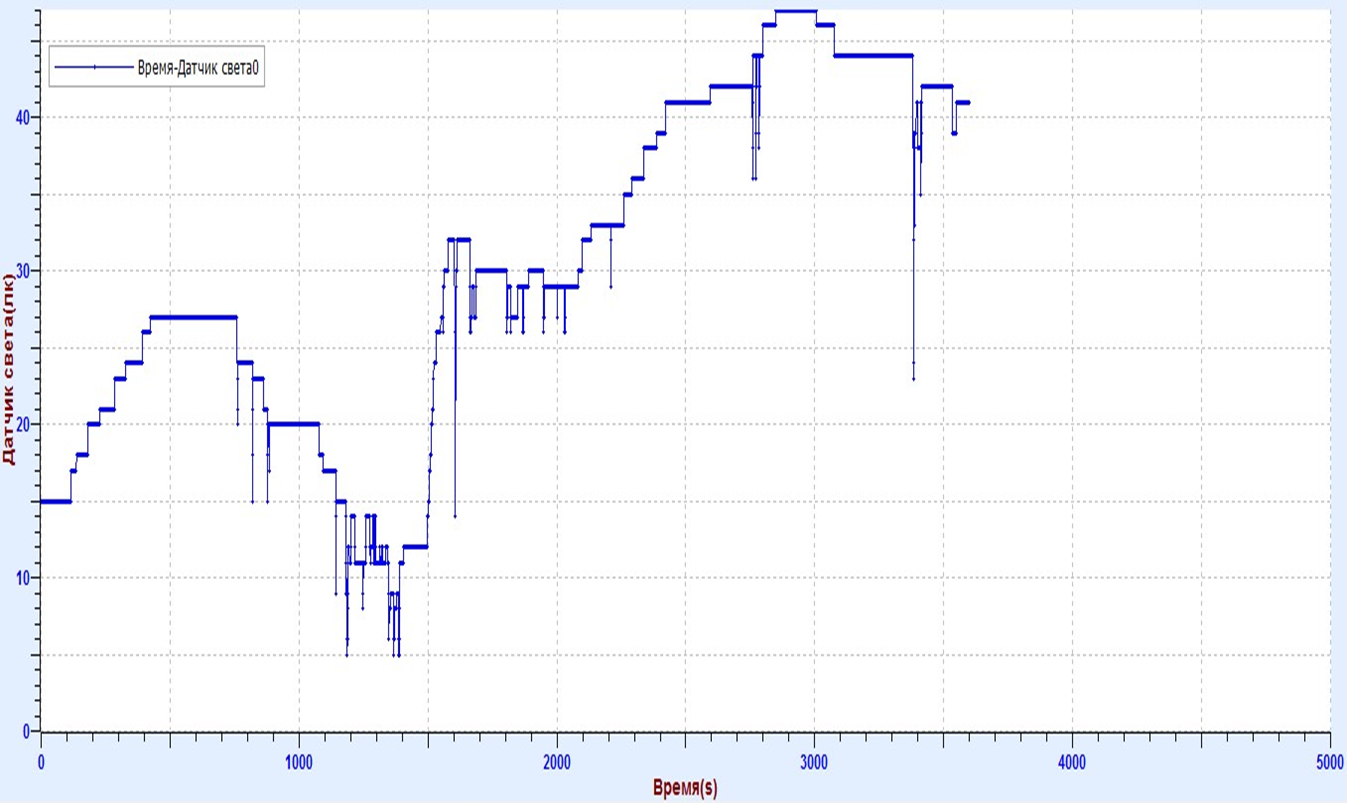 15
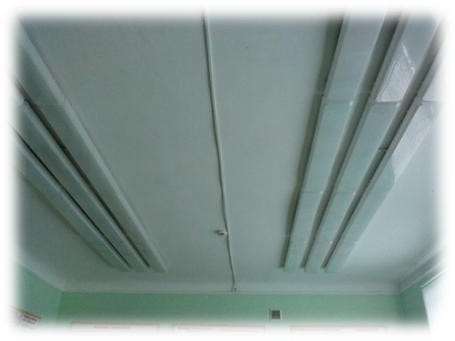 Измерение освещённости в пасмурную погоду при использовании смешанного освещения.
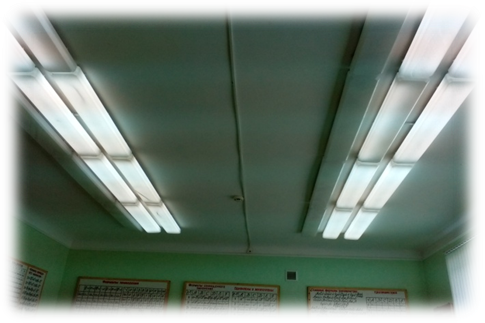 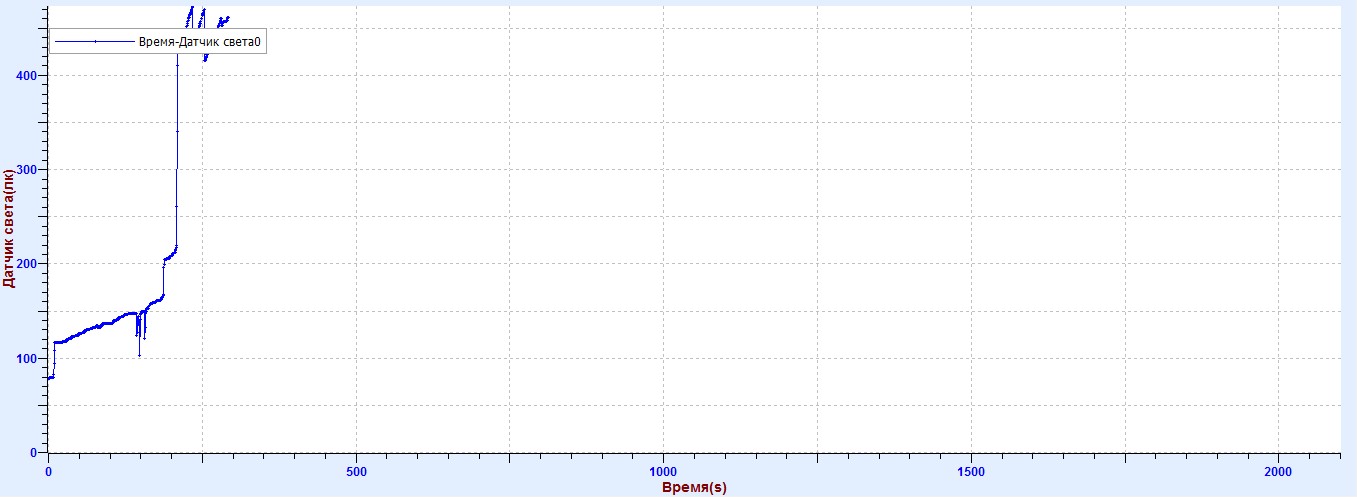 450
370
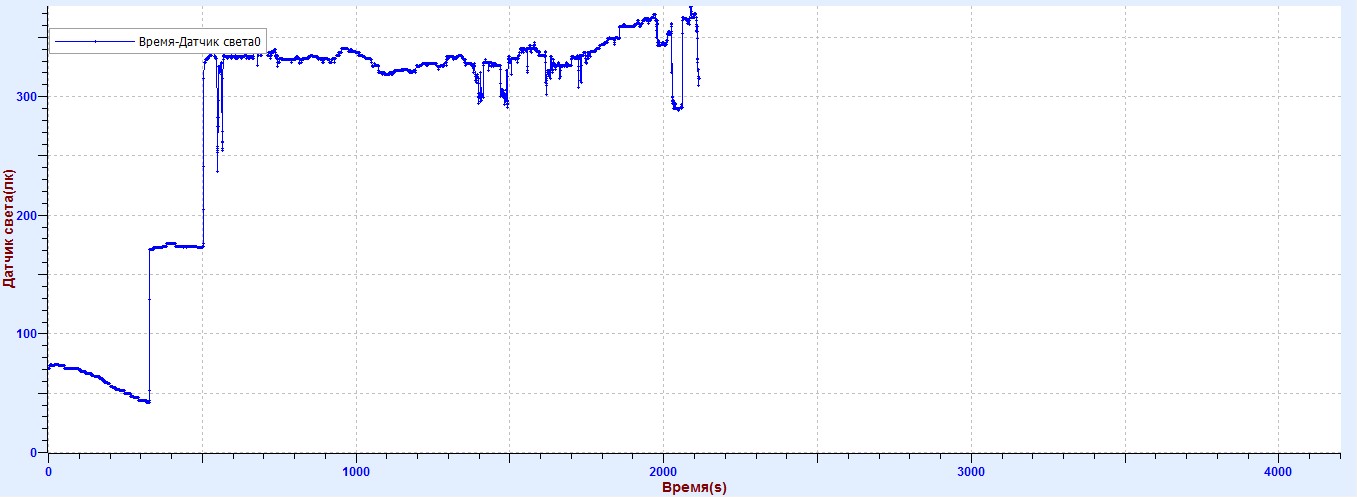 200
80
180
70
При включении вначале одного, а затем двух рядов ламп освещённость изменяется и достигает нормы.
Измерение освещённости в солнечную погоду.
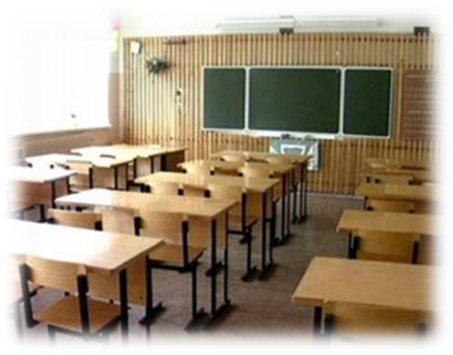 2600
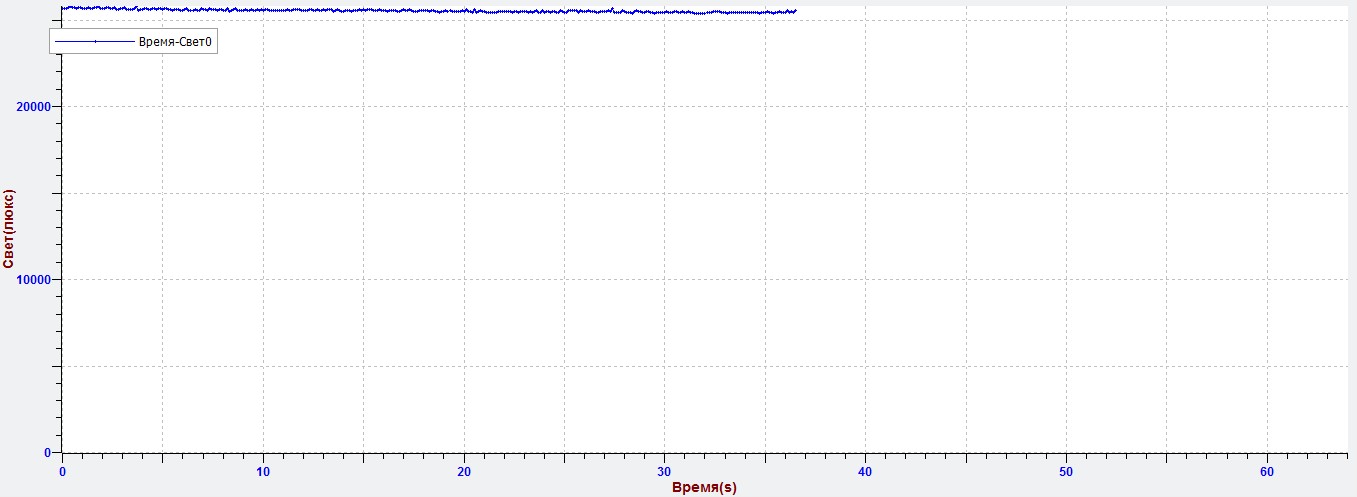 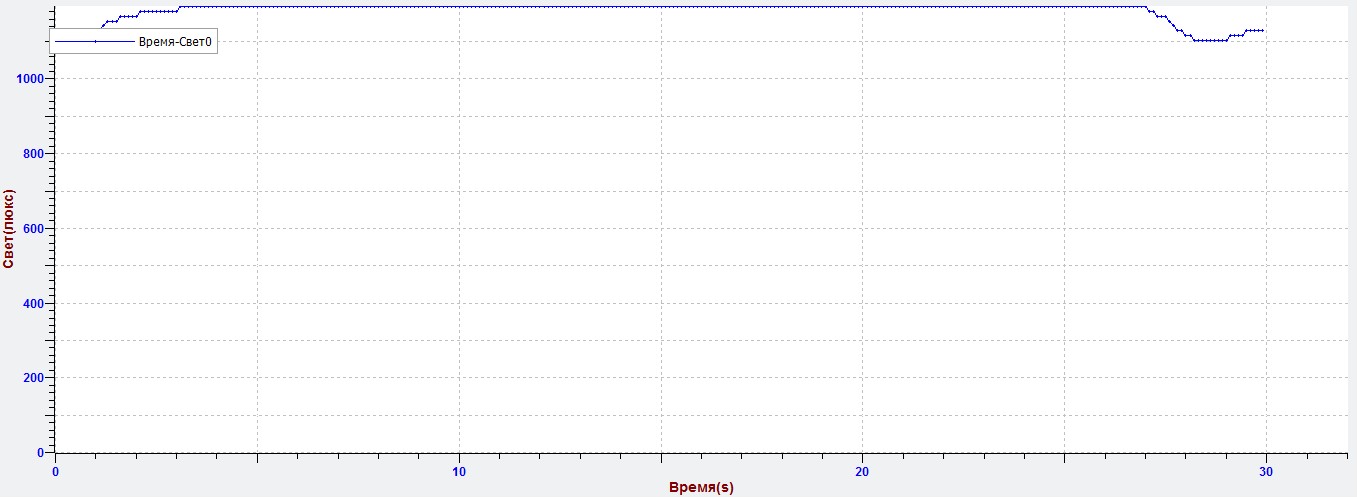 1500
Освещённость превышает норму в несколько раз и достигает значений 1500-2500 люкс.
Измерение освещённости при естественном освещении и применении тонких матерчатых жалюзи.
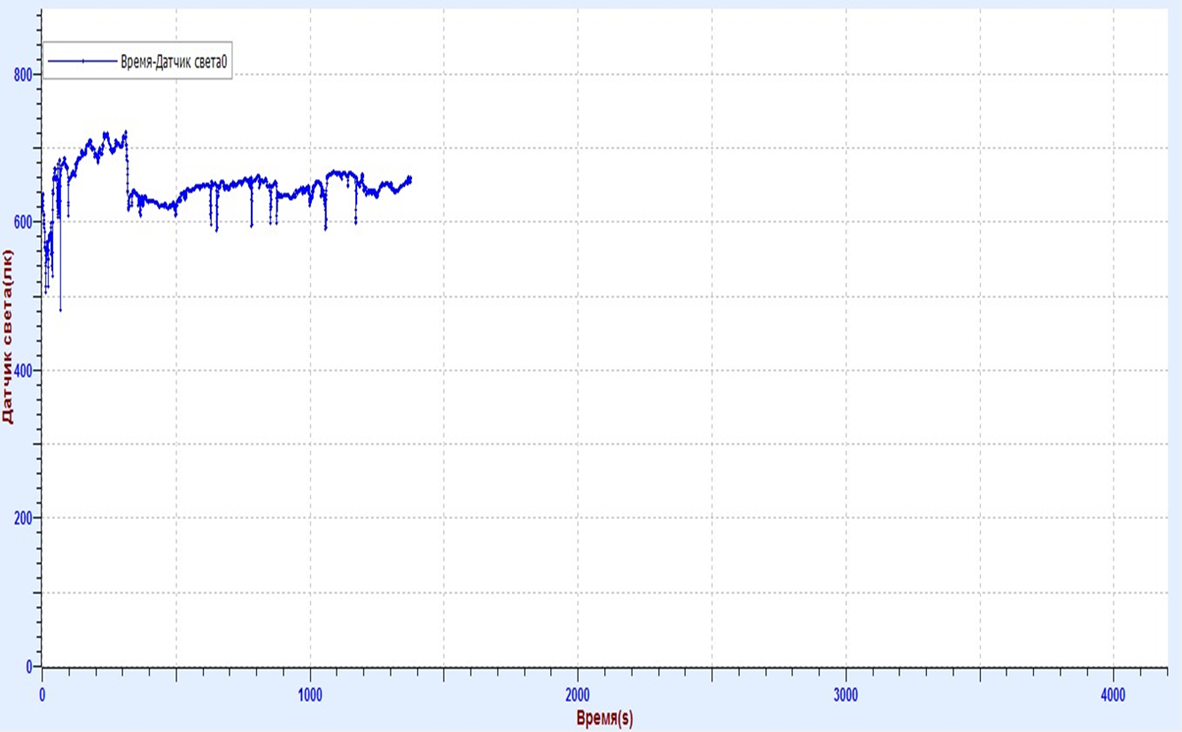 6000
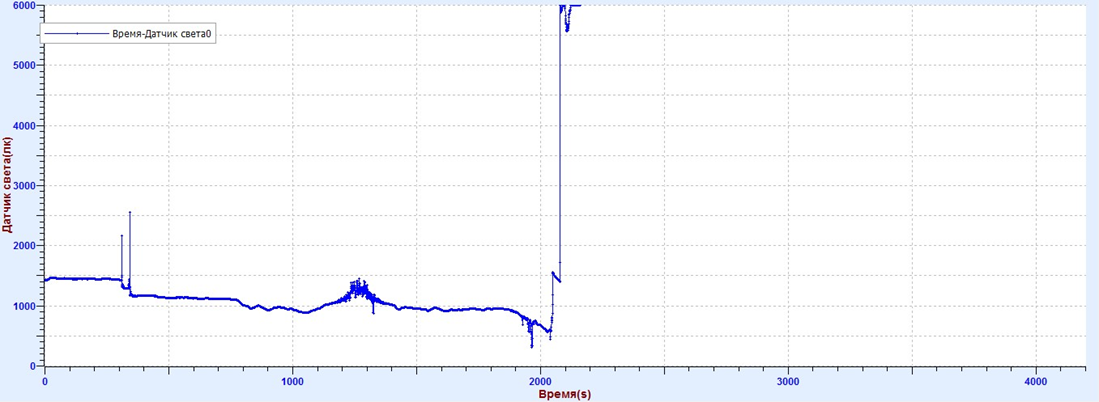 600
1500
Освещённость уменьшается, но не достигает нормы.
Измерение освещённости при естественном освещении при применении плотных жалюзи.
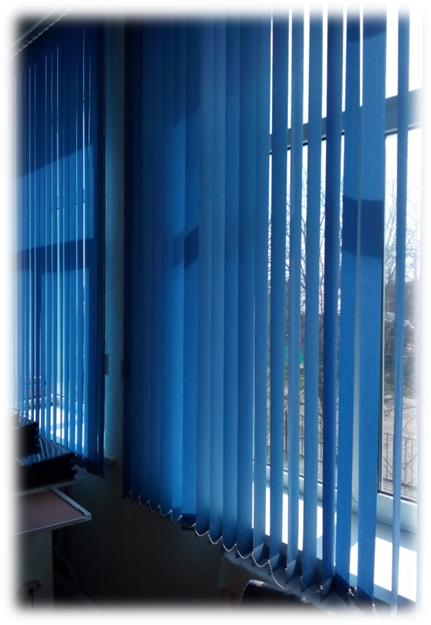 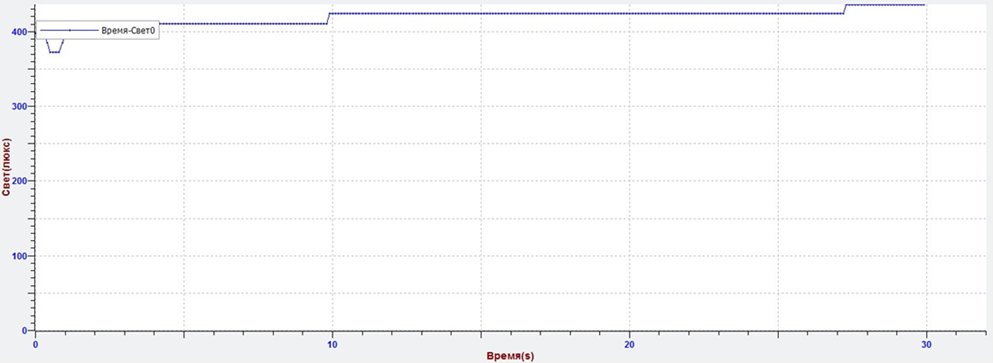 400
В результате исследования проблемы освещённости мы выяснили, что освещенность - не только физическая величина, но и важный фактор, влияющий на здоровье человека. Анализ сведений, полученных из различных источников и результаты экспериментальной исследовательской работы на основе различных методов познания, позволили нам сделать вывод, что данному фактору не всегда уделяется достаточно внимания, что ведёт к возникновению проблем со зрением. Большинство не знают о правилах освещенности, и не поддерживает её норму в помещениях.  А, например, рациональное применение жалюзи, штор, искусственного освещения способствовало бы сохранению зрения.
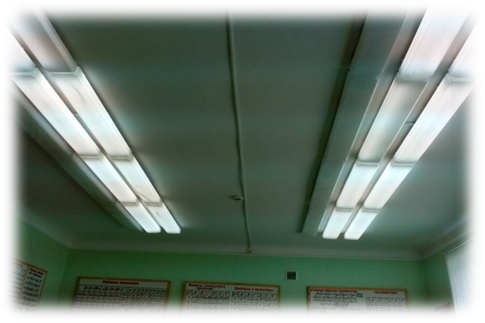 Выводы:
 мы доказали гипотезу о том, что регулирование освещённости в классных комнатах оказывается возможным, а соблюдение норм освещённости  сохраняет зрение учащихся; рациональное включение ламп только в случае необходимости способствует экономии энергетических ресурсов.
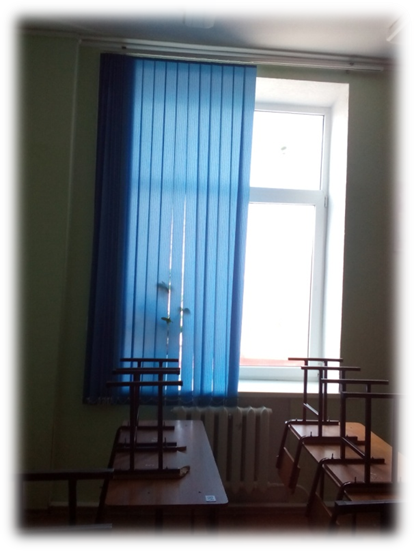 Рекомендации для сохранения зрения:
1)Не читать при освещении, не соответствующем норме.
2)Не проводить много времени у компьютера.
3)Поддерживать гигиену зрения.
4)При малейших нарушениях зрения обращаться к врачу.
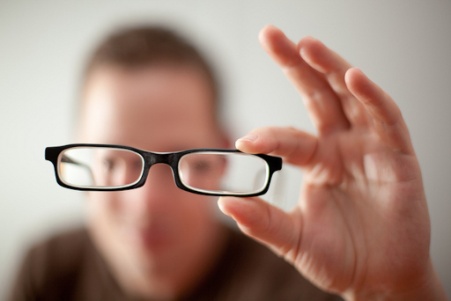 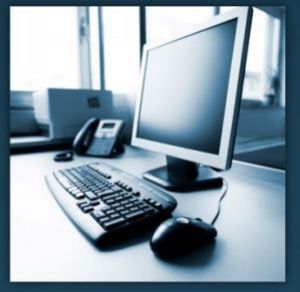 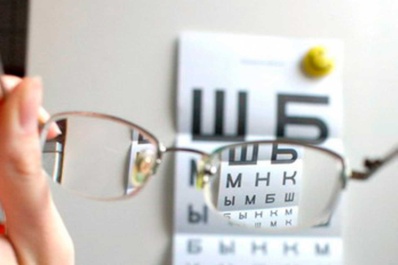 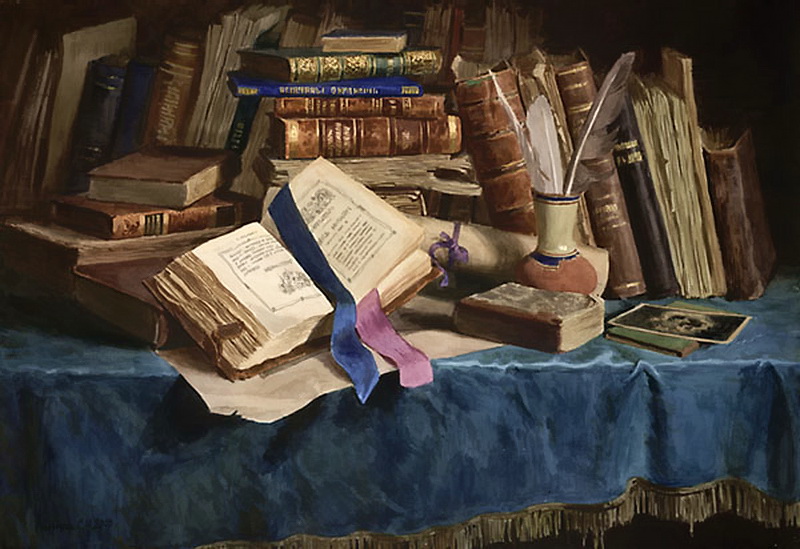 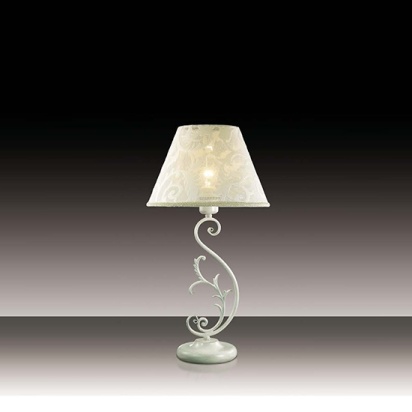 Используемая литература
http://ru.wikipedia.org/wiki/%CE%F1%E2%E5%F9%B8%ED%ED%EE%F1%F2%FC
 http://www.ref.by/refs/97/40520/1.html
http://www.ref.by/refs/97/40520/1.html
http://physics.vsau.ru/student/zem/Lab/LabZOB.htm
http://www.regobraz.ru/statia.php?nm=173
http://diode-system.com/normy-osveshchennosti.html
Интервью учащихся и педагогов
Справочная литература
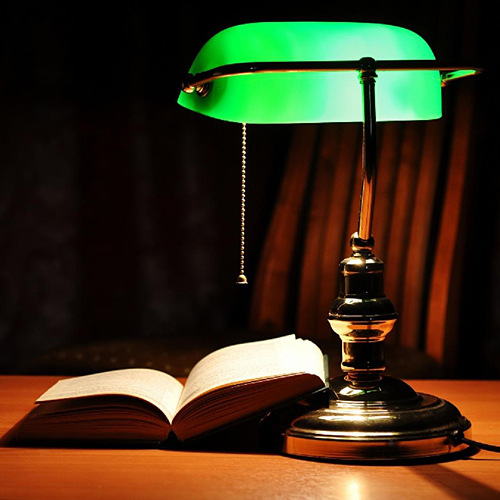